Амилуулах лавшруулсан тусламжийн дэслэл
1
Хичээлийн зорилго
АСТ-ийн дэслэл
Цээж шахалтыг чанартай гүйцэтгэх нь чухал
Цэнэгэн сэдээлтээр засрах ба үл засрах хэмүүд
Зүрх зогссон үеийн эмийн эмчилгээ
Зүрх зогсолтын шалтгаанууд
Амилуулах багийн үүрэг
2
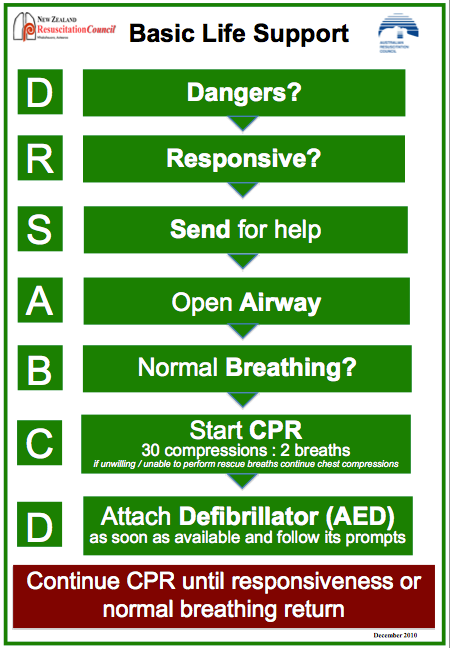 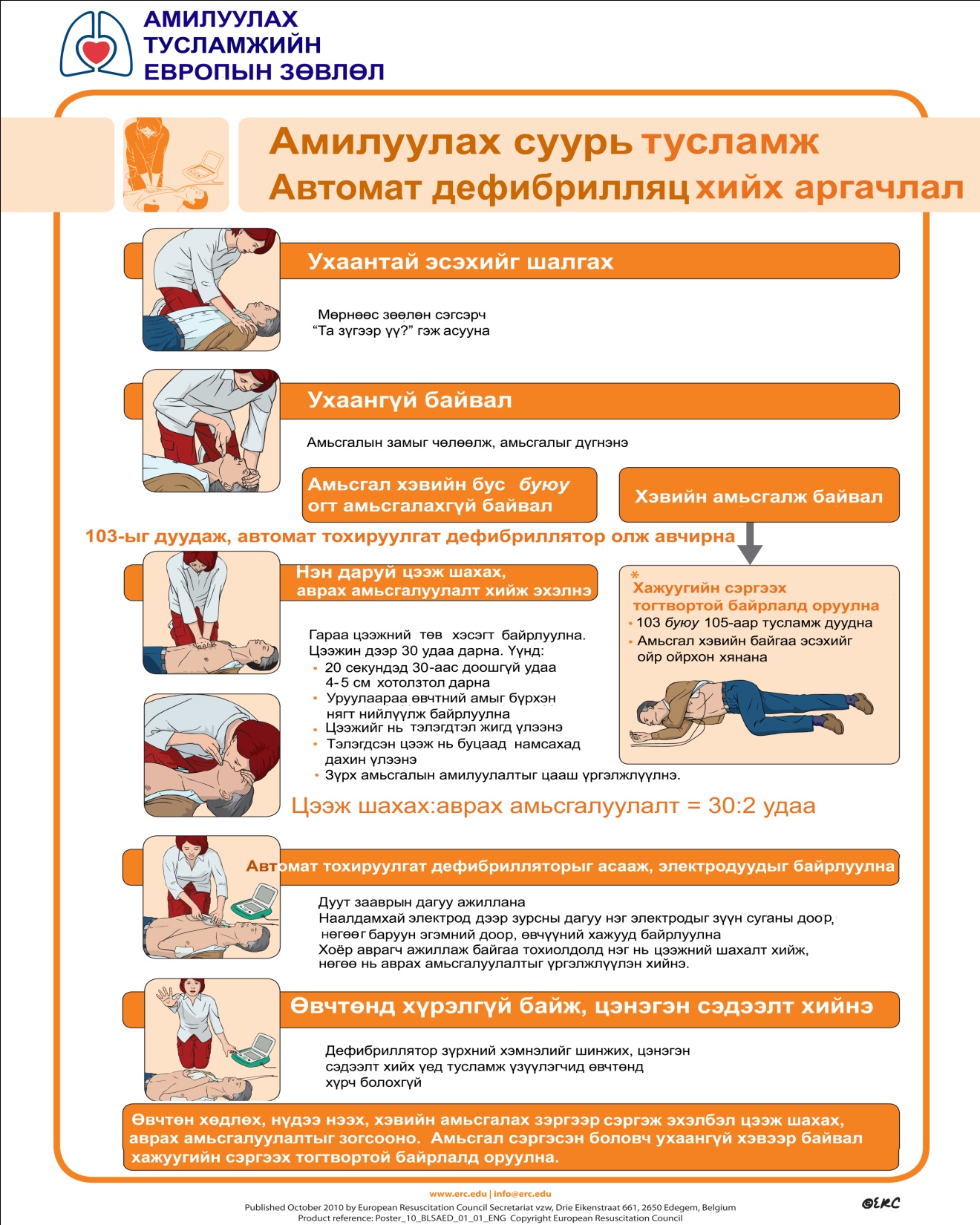 3
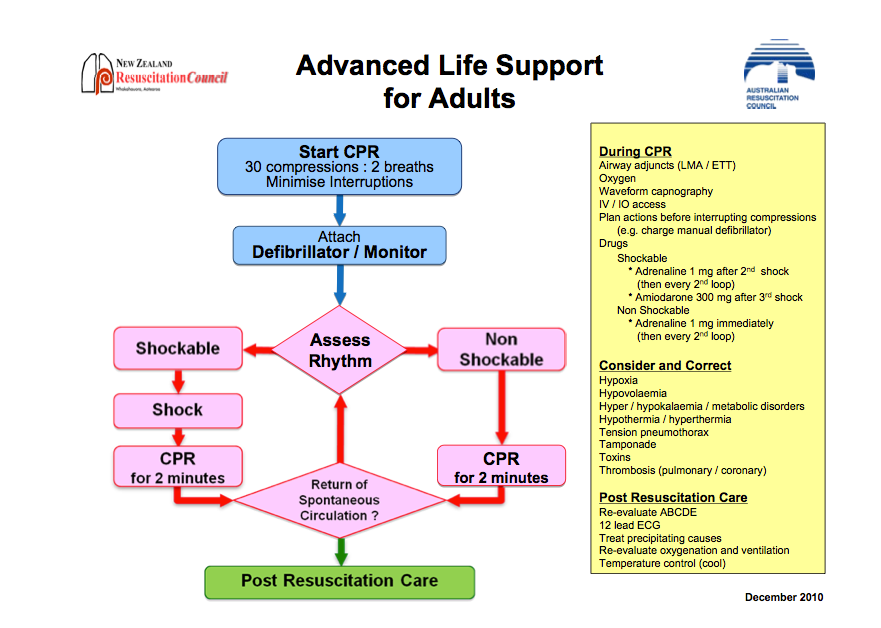 4
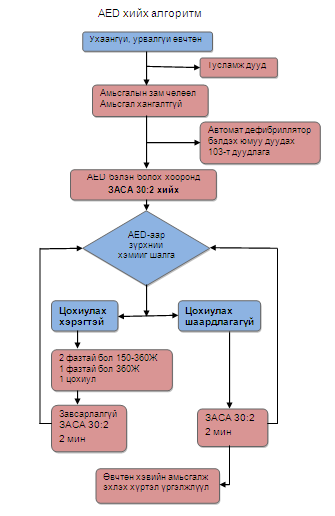 Ухаангүй? 
Амьсгалахгүй эсвэл хурхирсан
Зүрх зогссон бол
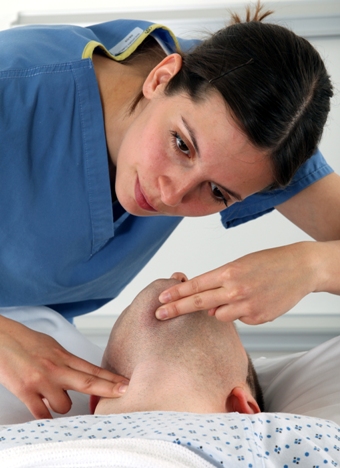 Ухааныг шалгах

Амьсгалын замыг чөлөөлөх

Амьсгалыг шалгах

Цус эргэлтийг шалгах
Амьсгалыг шалгахтай зэрэгцүүлэн  
Хяналт
Ухаангүй?
Амьсгалахгүй эсвэл хурхирсан
Тусламж дуудах
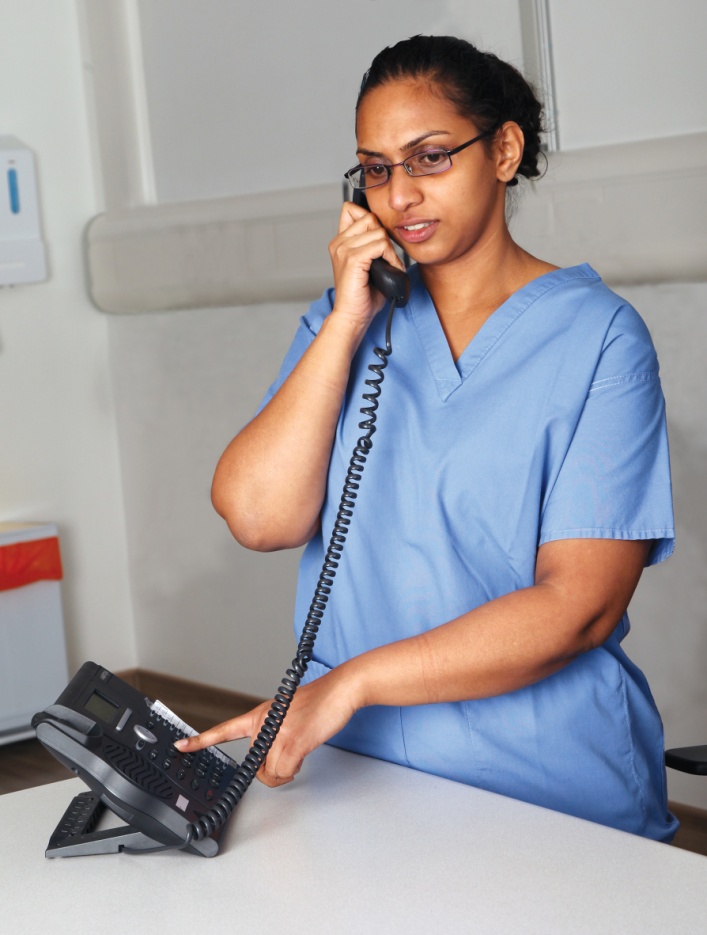 7
Ухаангүй?
Амьсгалахгүй эсвэл хурхирсан
Зүрх зоссон тохиолдолд
Цээж шахах 30:2
Бага завсарлагаатай 
Монитор холбох
Тусламж дуудах
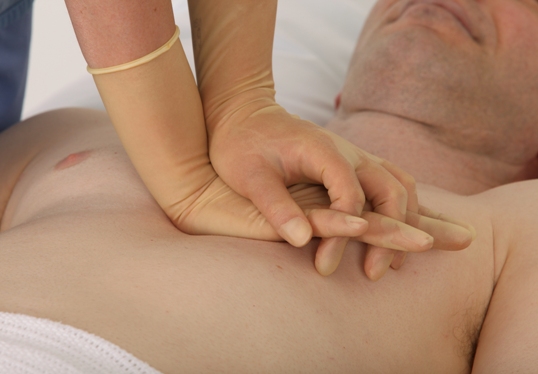 8
Цээж шахалт
30:2
Шахалт 
Цээжний төв хэсэгт 
Багадаа 5-6см гүнтэй /гуравны нэг орчим
2 секунд тутамд (100-120/мин)
Үр дүнтэй завсарлага багатай шахалт
Амьсгалын зам чөлөөлсөн бол үргэлжилсэн шахалт
Бололцоотой бол тусламж үзүүлэгчид ээлжлэн шахах
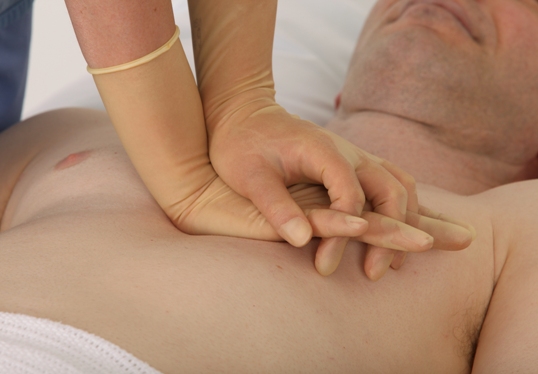 9
Эхлүүлэх
Цохилтоор 
   засрах
Цохилтоор  
    засрахгүй
Хэмийг үнэлэх
ЦЭЭЖ ШАХАЛТЫГ АЛЬ БОЛОХ БАГА ЗАВСАРЛАГАТАЙГААР
Цээж шахалтыг зогсоох
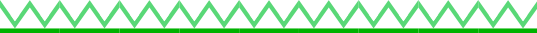 10
Цохилтоор  засрах (ховдлын фибрилляц)
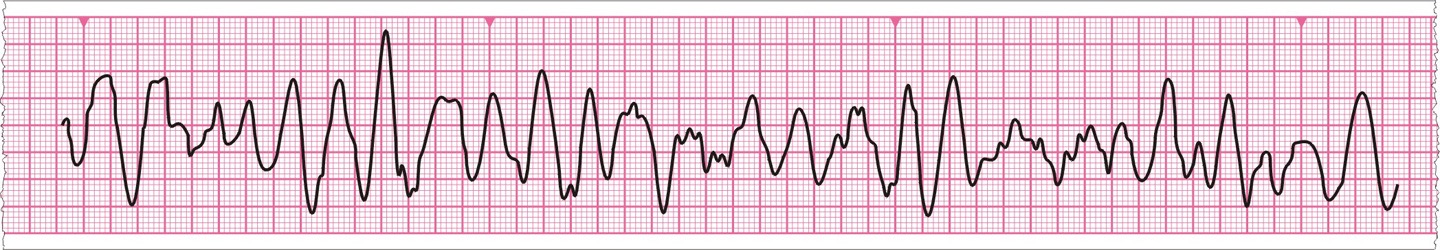 Зохицуулаггүй цахилгаан идэвх
Том болон жижиг далайцтай
Артефакт байгаа эсэх
Хөдлөх
Тэжээлээс салах
Замбараагүй агшилт
QRS бүрэлдхүүн ялгарахгүй 
Хэм болон далайц жигд бус
Сэдээлт хийх заалттай
(Ventricular Tachycardia)
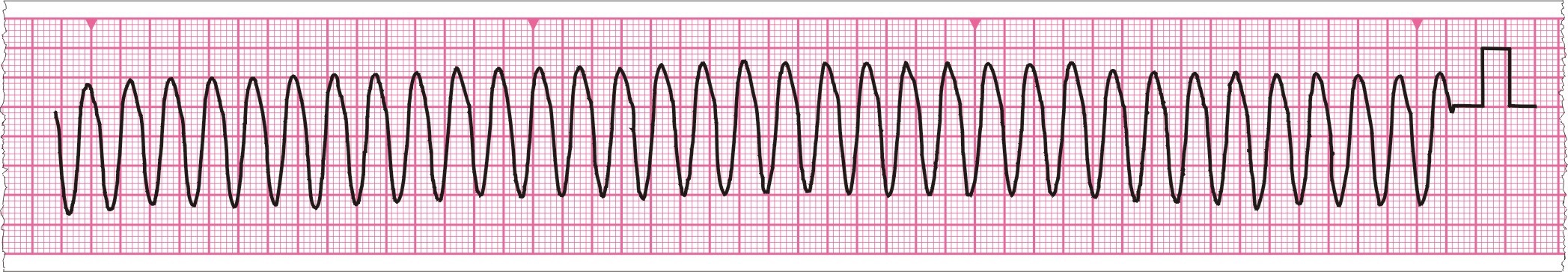 Ховдлын жигд бичлэгт тахикарди
 QRS бүрдэл өргөссөн
Хурдан хэмнэлтэй
QRS-ийн хэлбэр агшилт бүрт адил
12
Хэм хянах
Цохилтоор  засрах
Цэнэгэн сэдээлт
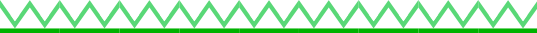 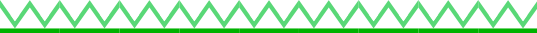 13
Сэдээлт хийх 
    заалттай
Хэм шалгах
ЦЭЭЖНИЙ ШАХАЛТЫГ ЗОГСООЖ БОЛОХГҮЙ .
Цэнэгэн сэдээлттийн дараа цээж шахна
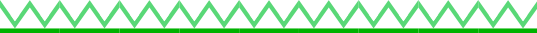 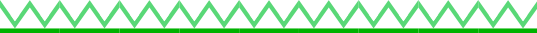 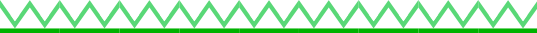 MINIMISE INTERRUPTIONS IN CHEST COMPRESSIONS
14
Дефибрилляцийг аюулгүй ажиллуулах
- ӨВЧТӨНГ СЭДЭЭХ 
- Хүчилтөрөгчийг холдуул
- Сэдээгчийг цээжинд сайн шахаж байрлуулан, 
-  “холдоцгоо” гэж командлана
- Цэнэгээр сэдээ
15
Дефибилляторын цэнэгэн сэдээлтийн хүч
ДЕФИБРИЛЛЯТОР - 200Ж  ХҮЧЭЭР ХИЙНЭ 
Үйлдвэрлэгч өөр төрлийн хүчний хязгаар заагааүй бол
200 ЖОУЛЬ 
Аль болох эрт хийнэ

Energy levels for defibrillators on this course…
16
ХФ / ХТ байвал
2 УДАА СЭДЭЭНЭ
3 удаа цэнэгэн сэдээлт
АСТ -ийг 2 минутын турш 
АСТ явцад 
Адреналин 1 mg IV
АСТ -ийг 2 минутын турш 
АСТ явцад 
Amiodarone 300 mg IV
2 дахь цохиулалт
150 – 360Ж бифазтай 
360 Ж монофазтай

ЗАА хийх явцдаа 2 дах цохиулалтын дараа адреналин хийх
ЗАА хийх явцдаа 3 дах цохиулалтын дараа амиодарон хийх
Эхлүүлэх
Цохилтоор 
   засрах
Цохилтоор  
    засрахгүй
Хэмийг үнэлэх
ЦЭЭЖ ШАХАЛТЫГ АЛЬ БОЛОХ БАГА ЗАВСАРЛАГАТАЙГААР
Цээж шахалтыг зогсоох
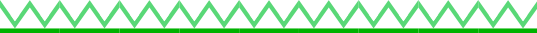 18
Сэдээлт шаардлаггүй 
                       (Asystole)
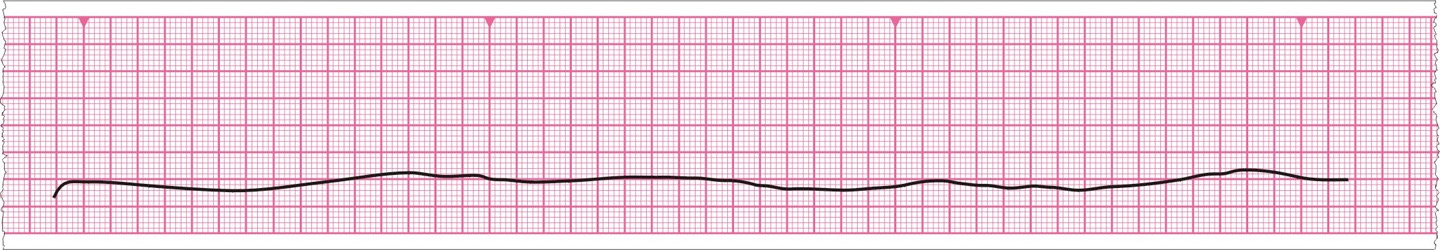 Ховдлын идэвхгүй 
Тосгуурын идэвх (P шүд) байж болно 
Шулуун зураас гарах нь ховор
Adrenaline 1 mg с/д тойролт тутамд
19
Сэдээлт шаардлаггүй 
(пульсгүй цахилгаан идэвх)
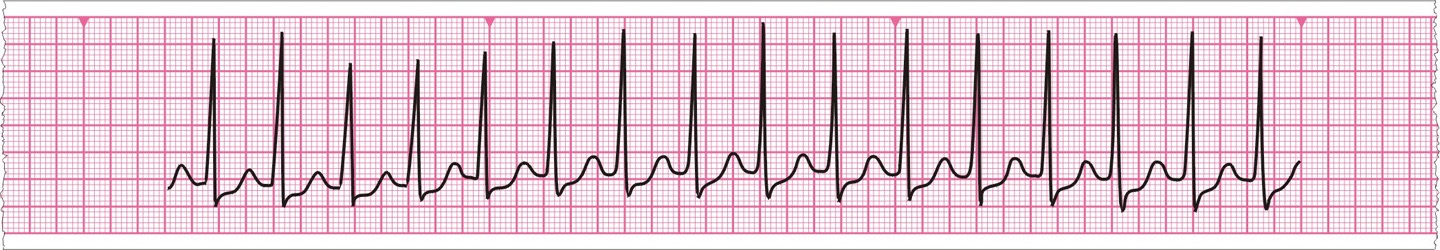 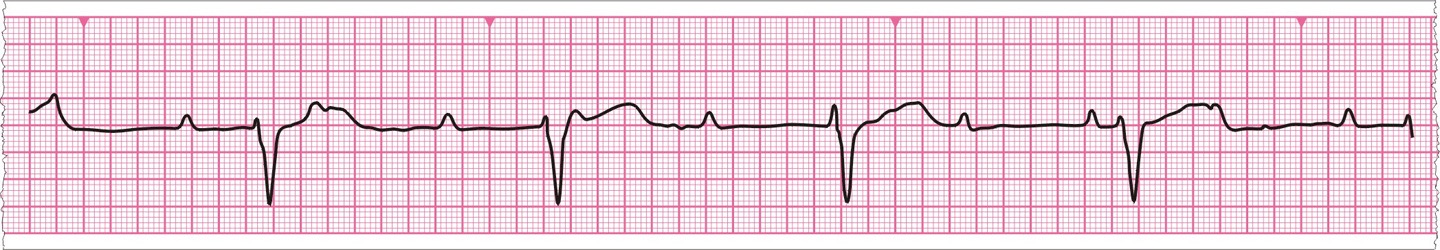 Эмнэлзүйн шинжээрээ зүрх зогссонтой адил
Хэм хэвийн боловч пульс байхгүй
Adrenaline 1 mg с/д тойролт тутамд
20
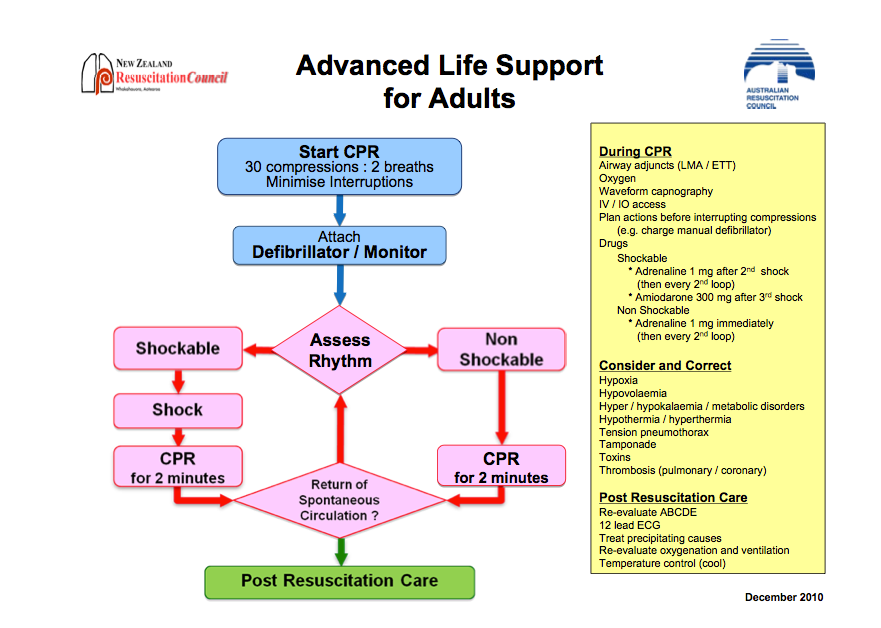 21
Зүрхийг шахах явцдаа
Амьсгалын зам чөлөөлөх хэрэгсэл   
 Хүчилтөрөгч
 Судсанд / ясанд хатгалт хийх 
 Цээж шахалтыг завсарлалгүйгээр дараагийн бэлтгэлээ хангах  
(ж: дефибриллятораа цэнэглэх)
 Эмийн бодис  
 ЦОХИЛТООР ЗАСРАХ
2  дахь цохиулалтын дараа Adrenaline 1mg с/д (дараа нь 2 дахь тойролт тутамд )
3 дахь цохиулалтын дараа Amiodarone 300 mg
 ЦОХИЛТООР ЗАСРАХГҮЙ
Adrenaline 1mg цаг алдалгүй хийх (дараа нь 2 дахь торйролт  бүрд )
22
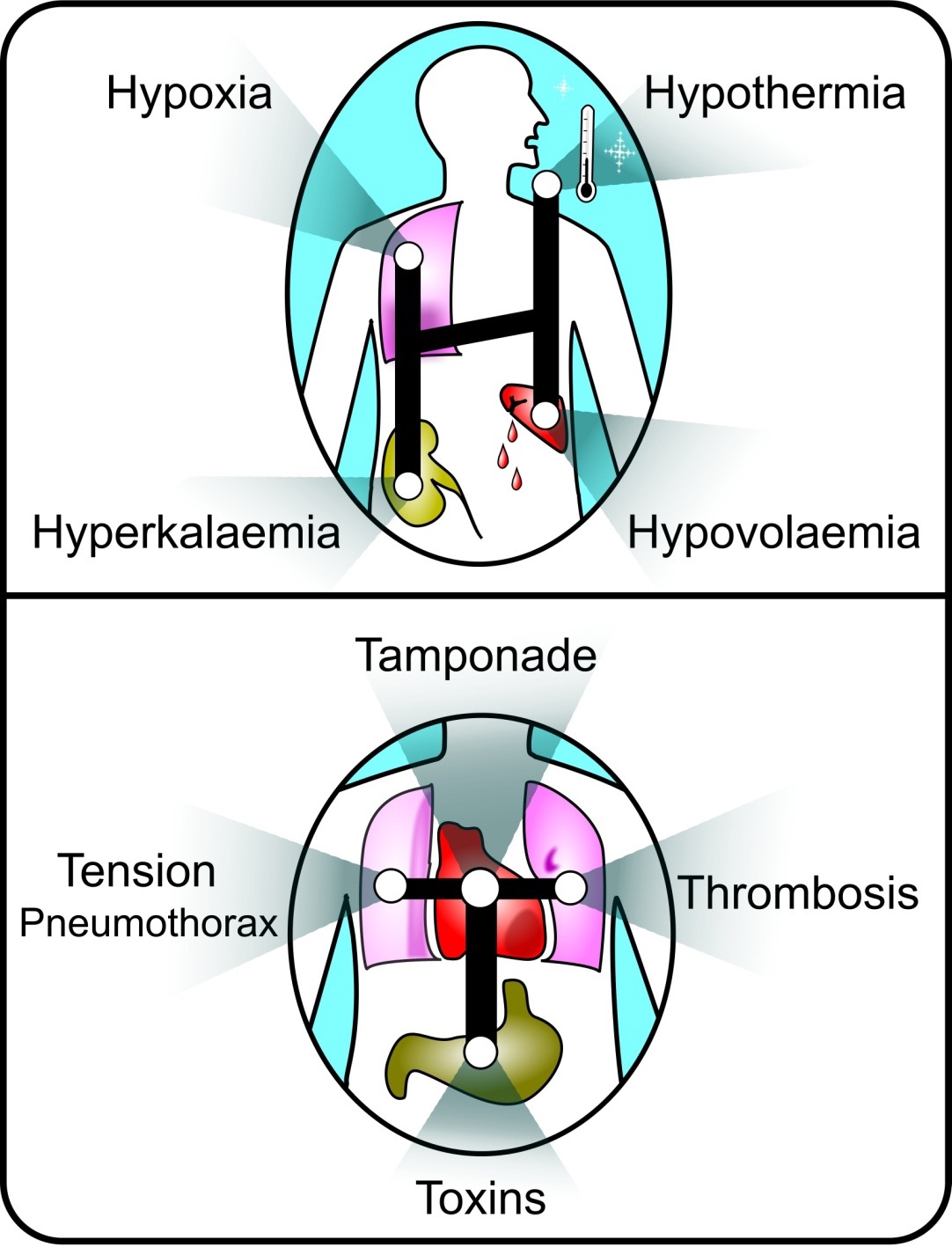 23
[Speaker Notes: Reversible causes]
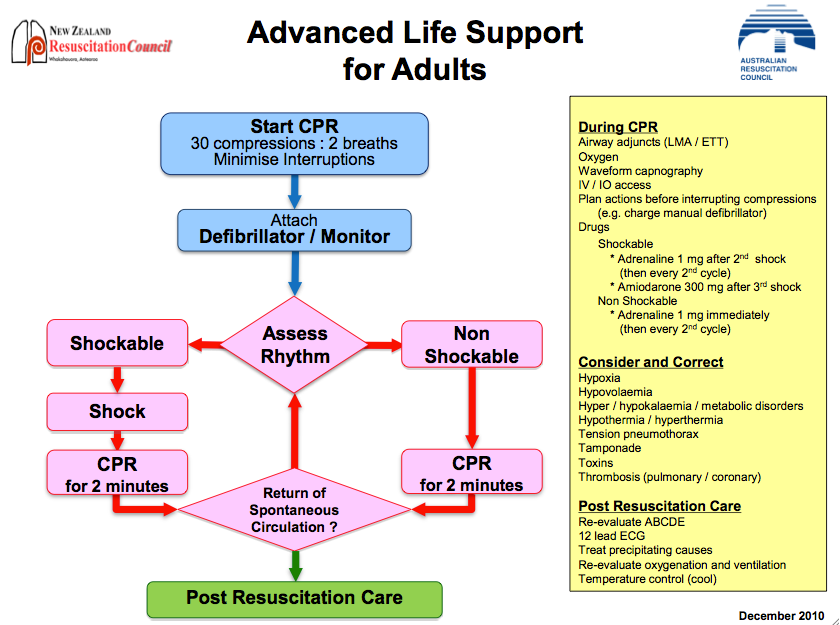 24
Амилуулах баг
Үүргээ төлөвлөж хуваарилах
Багийн ахлагчийг сонгох
Importance of non-technical skills
Зорилгоо тодорхойлох
Багаар ажиллах
Нөхцөлөө үнэлэх
Шийдвэр гаргах
Дэс дараалалтай харилцаа
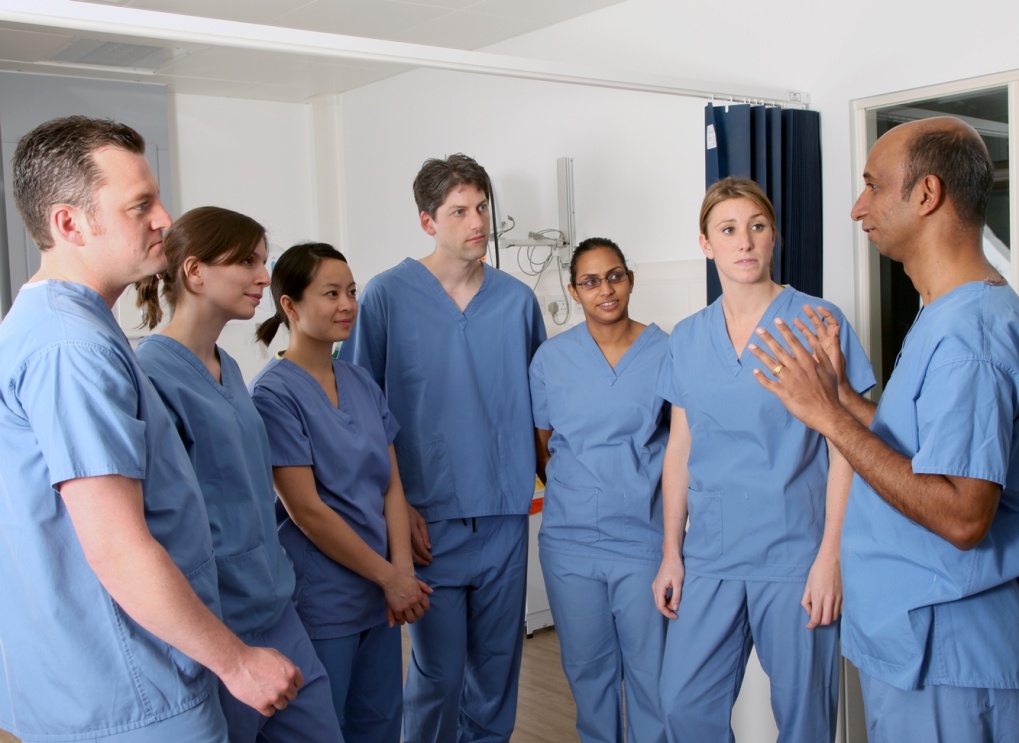 25
Асуулт?
26
Дүгнэлт
АЛТ-ийн дэслэл 
Үр дүнтэй цээж шахалт
Цохилтоор засрах болон засрахгүй хэмийг эмчлэх
Зүрх зогссон үеийн эмийн эмчилгээ хийх
Эмчилгэнд засрах зүрх зогсоход хүргэж болох шалтгаанууд
Амилуулах багийн үүрэг
27
Advanced Life Support Course Slide set
All rights reserved
© Australian Resuscitation Council and Resuscitation Council (UK) 2010
28